Andrey Trapeznikov
Deputy CEO RUSNANO
Russia
Russian Nanotechnologies To Tackle Climate Change
Marrakesh, Climate Summit

 November 17, 2016
RUSNANO in a Nutshell
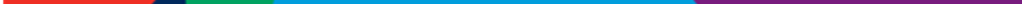 Russian government Private Equity and VC vehicle 
aimed at commercializing developments in nanotechnology
Who we are
Purpose of creation
Build a competitive nanotechnology industry in Russia, using the capacities of Russian science and transfer of advanced foreign technologies
The Russian hi-tech industrial sector has been growing 15-20% faster than Russian manufacturing overall and still has a lot of space for further expansion
Investment thesis
Industry 
focus
Nanomaterials; Electronics and optoelectronics; Healthcare; Energy efficiency; Chemicals/Petrochemicals; Others
Portfolio
91 projects in 32 Russian regions (incl. 73 plants launched)
USD 2,1bn*) portfolio value
USD 233 m*) net profit in 2015
(*) Based on exchange rate USD/RUB=65;
2
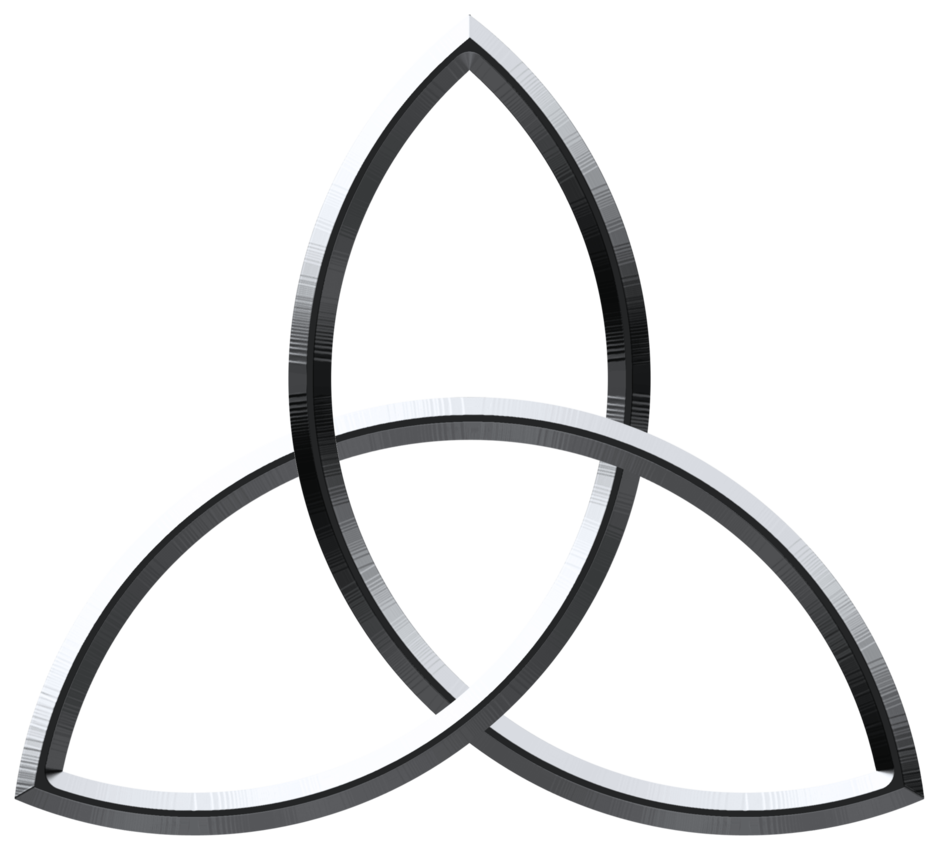 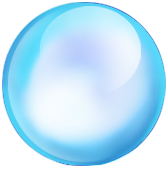 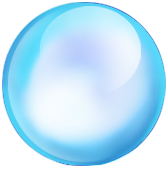 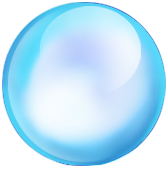 1
2
3
Reducing GHG
emissions
Impact
Best available 
technologies
Breakthroughs
3
Best Available Technologies
Renewable Energy: Solar
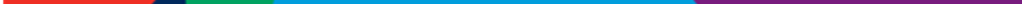 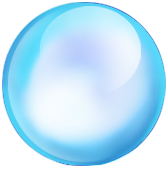 New installed capacity, GW (cumulative)
2
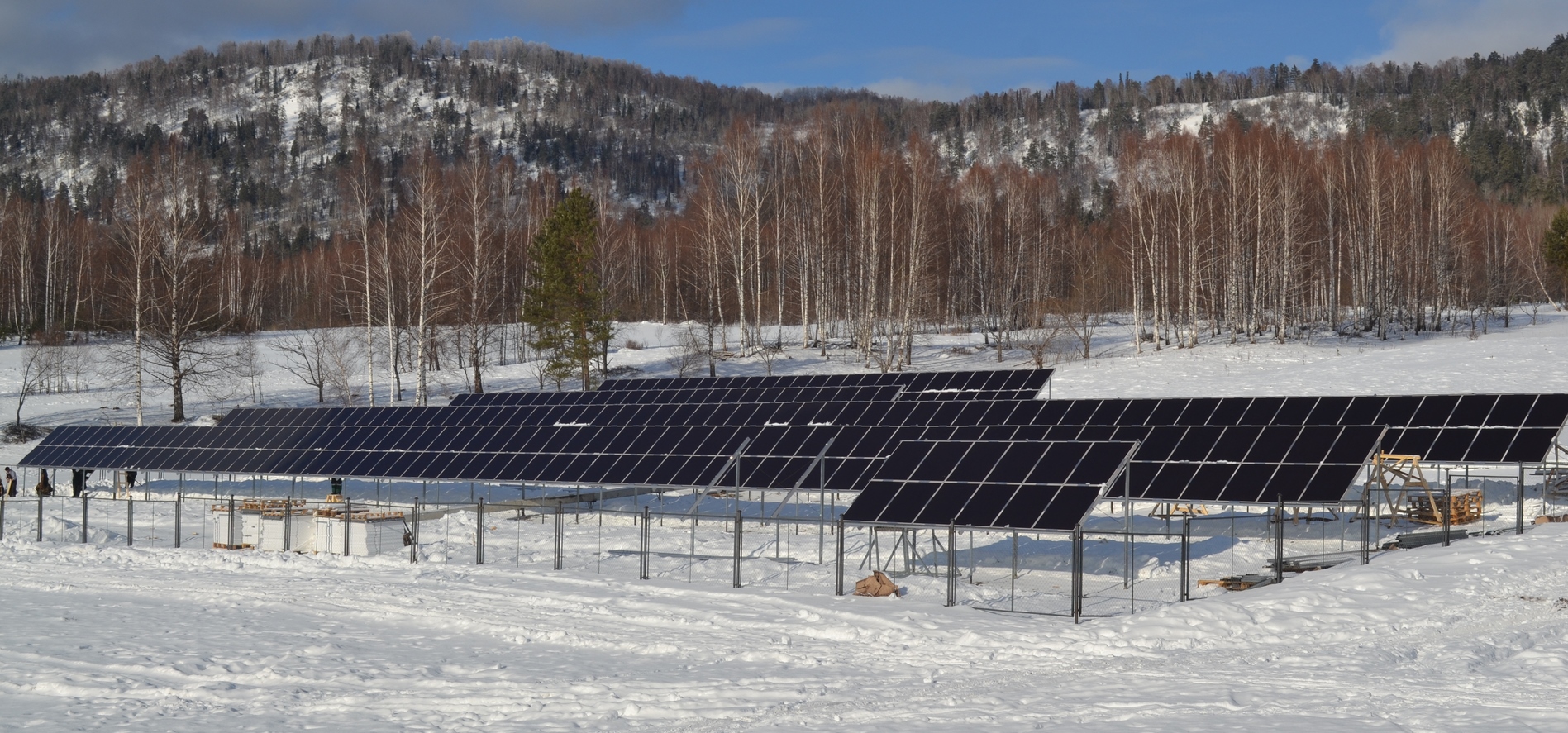 HIT-technology is initially proposed by Sanyo/Panasonic 
& further developed by Hevel
4
Best Available Technologies
Renewable Energy: Wind
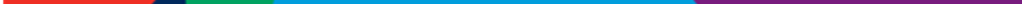 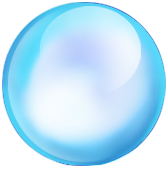 New installed capacity, GW (cumulative)
2
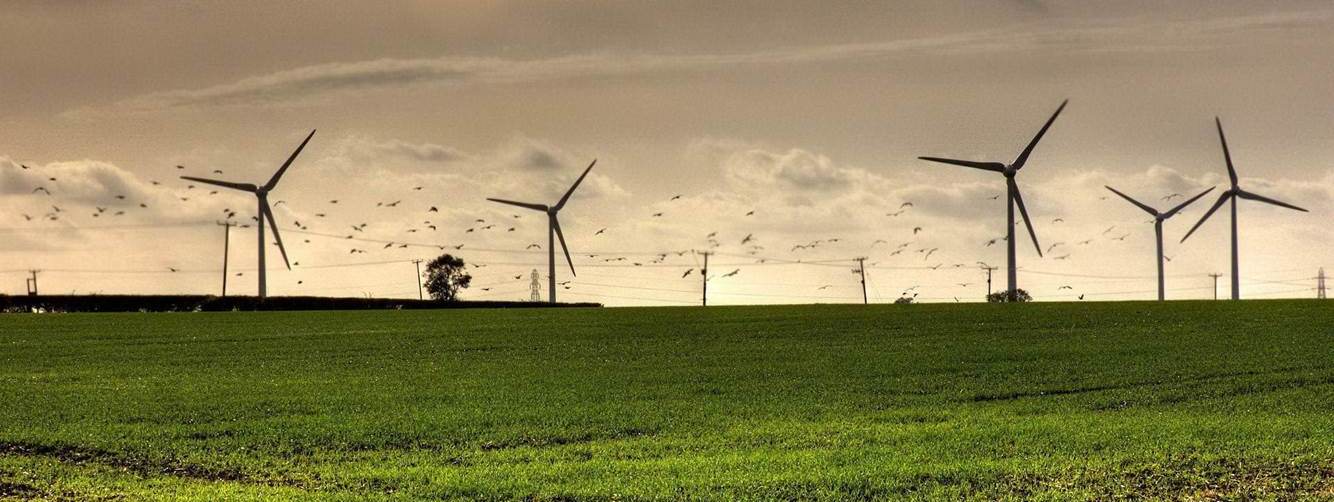 5
Breakthroughs:
Single Wall Carbon Nanotubes (SWCNT): Current Status
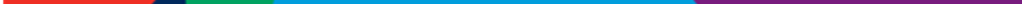 4 tons / year Pilot Plant is successfully operating   In 2016 produced 2.6 tons
 
50 tons / year Production Plan 		      Under construction
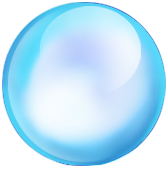 3
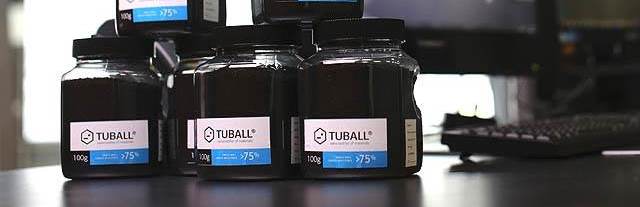 6
TM
Breakthroughs:
Single Wall Carbon Nanotubes (SWCNT): Global Focus
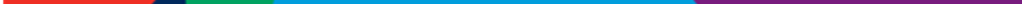 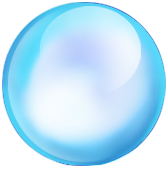 80% of the world's Li-ion Batteries manufacturers
18 of  the top-50 global chemical companies
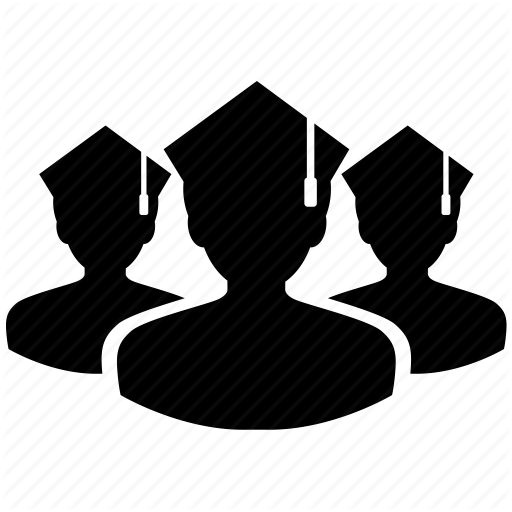 More than 300 universities and R&D centers
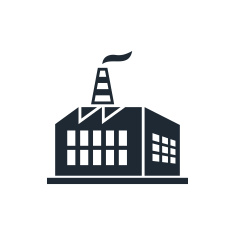 3
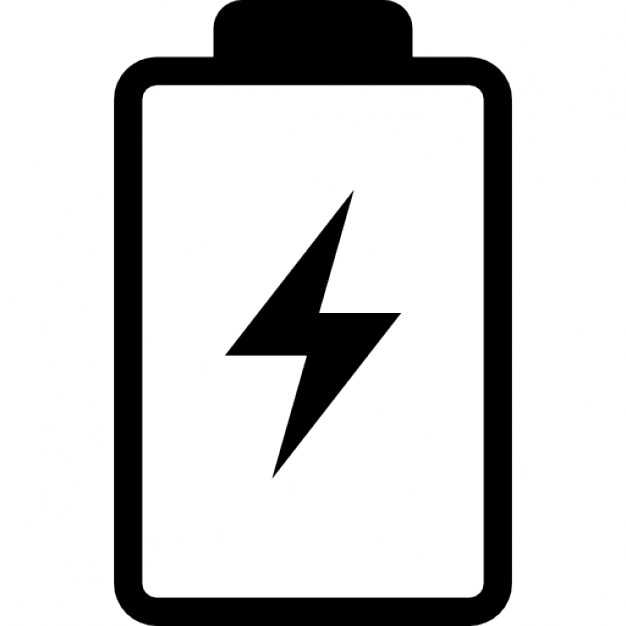 OCSiAl: Partners and Consumers
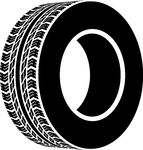 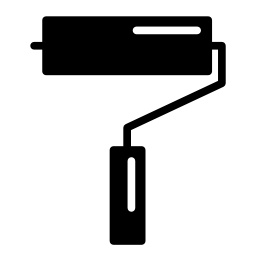 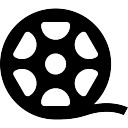 4 of the top-10 manufacturers of paints and coatings
2 of the top-5 transparent conductive films manufacturers
7 of the top-20 elastomers manufacturers
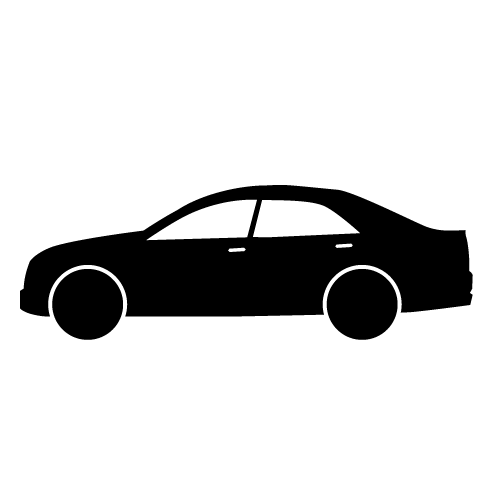 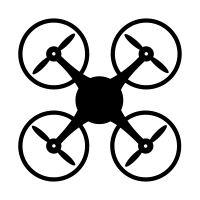 4 of the top-5 drone manufacturers
1 of the top-2 aircraft manufacturers
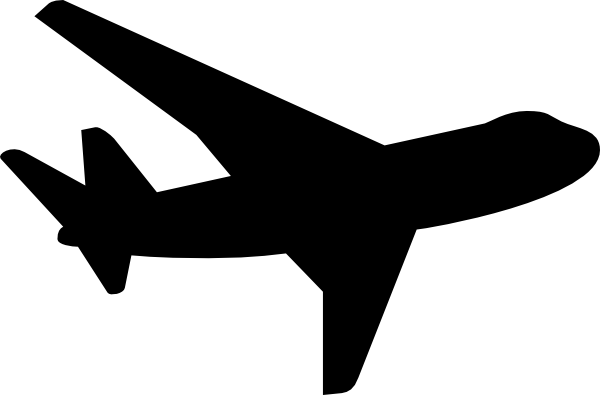 1 of the top-3 
car manufacturers
7
OCSiAl Sales:
Forecasts 2016-2020
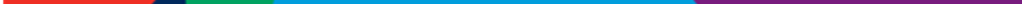 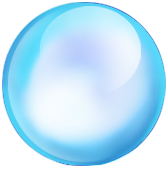 3
$ mln
SOURCES

Market Research Report on Global Carbon Nanotube (CNT) Sales; QYR Carbon nanotube (CNT) Research Center (February 2016)
Market study: The Global Market for Carbon Nanotubes: Technologies, Production, End User Markets and Opportunities Analysis, 2015-2025; Future Markets, Inc. (January 2016)
Global CNT (Carbon Nanotube) Market: Key Research Findings 2015; Yano Research Institute Ltd. (October 2015)
Carbon Nanotubes (CNT’s) Market; Markets and Markets
The State of MWNT’s. From Damascus to Motown; LUX Research.
OCSiAl’s market share in its segment:
up to 50%
8
Cost of Transition to GHG Reduction
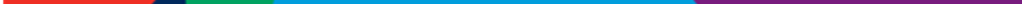 2015-2030 гг.
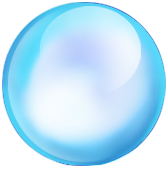 3
$6000
billion
Contribution to CO2 eq emissions reduction
38%
Investment
22%
$2200
billion
13%
$100
billion
Energy efficiency
Renewables
Nano-augmented
materials
9
Cost of Transition to GHG Reduction
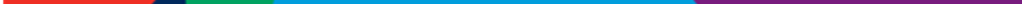 2015-2030 гг.
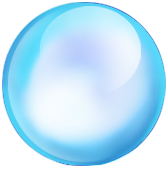 3
$6000
billion
Contribution to CO2 eq emissions reduction
38%
Investment
Subsidies
22%
$2200
billion
$1800
billion
13%
$900
billion
$100
billion
Nano-augmented Materials are 
Radically More Cost Effective
$0
Energy efficiency
Renewables
Nano-augmented
materials
10
Russia is strongly committed to combating global climate change
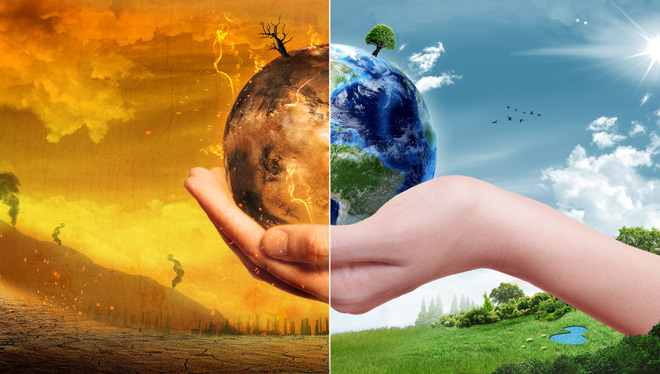 Nanotechnologies contribute to this goal